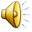 ПРИРОДНЫЕ ЯВЛЕНИЯ
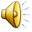 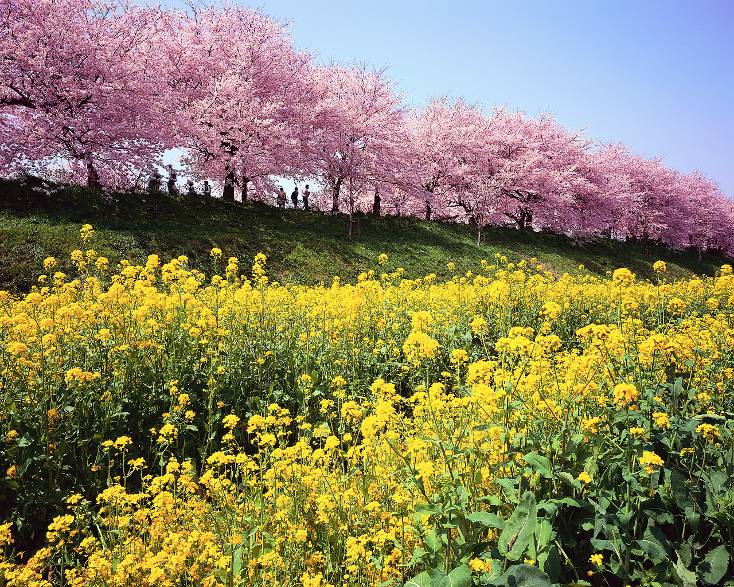 ВЕСНА
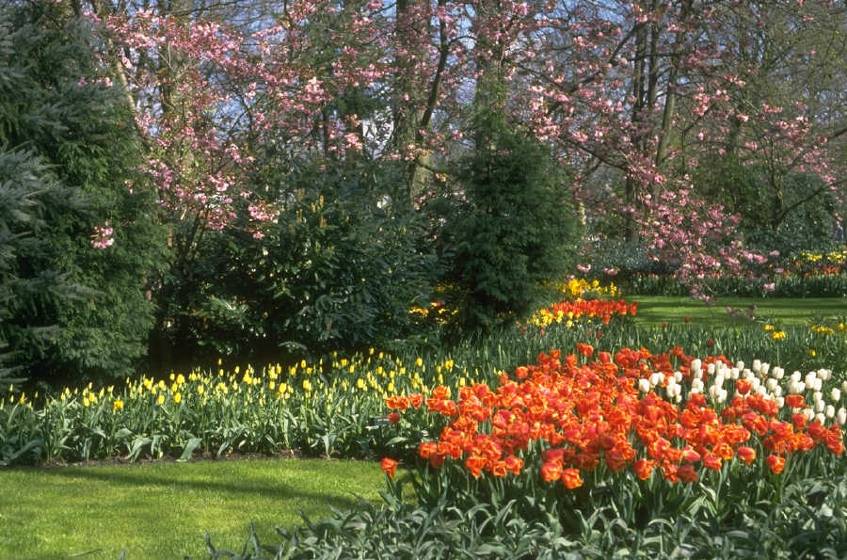 ВЕСНА
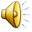 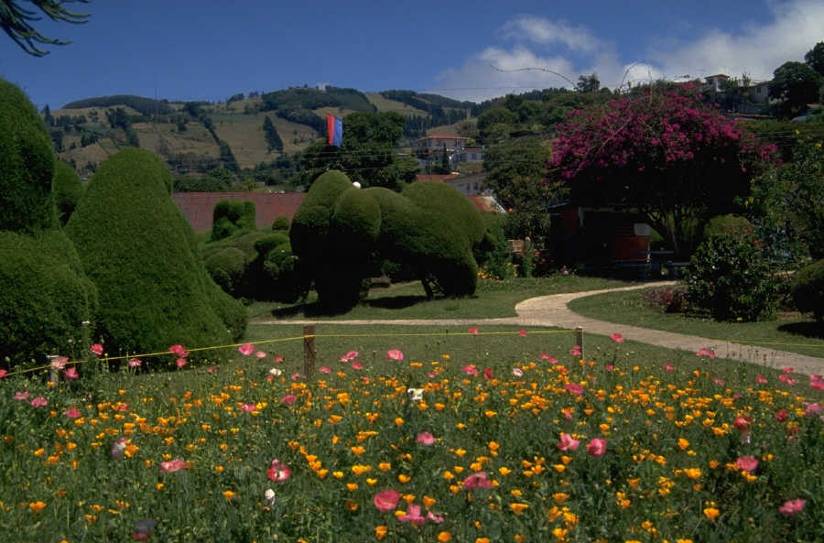 ЛЕТО
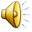 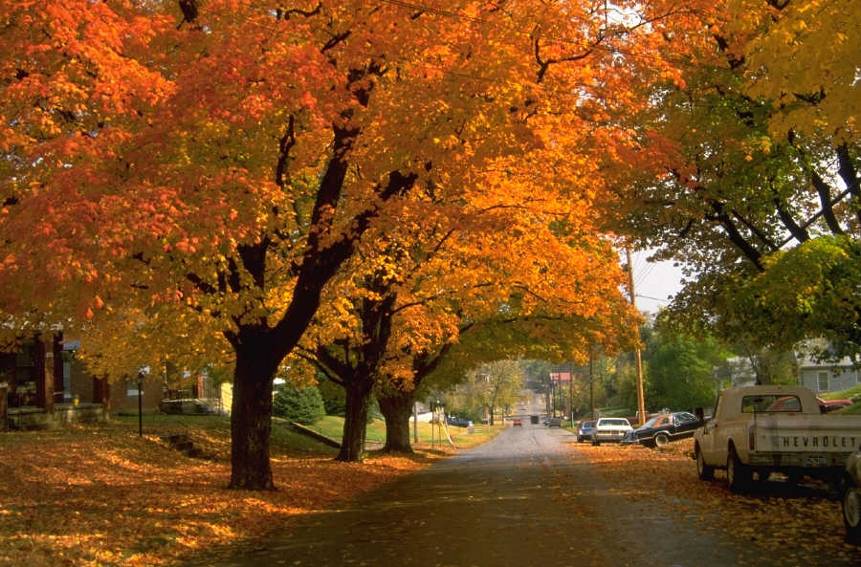 ОСЕНЬ
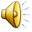 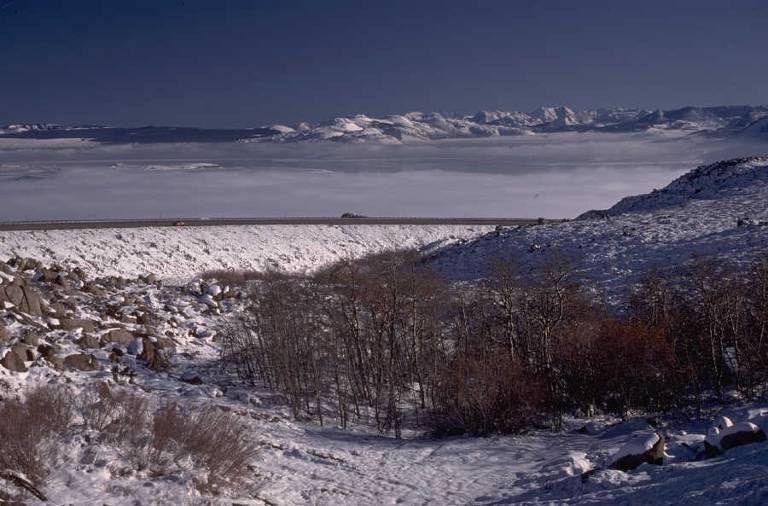 ЗИМА
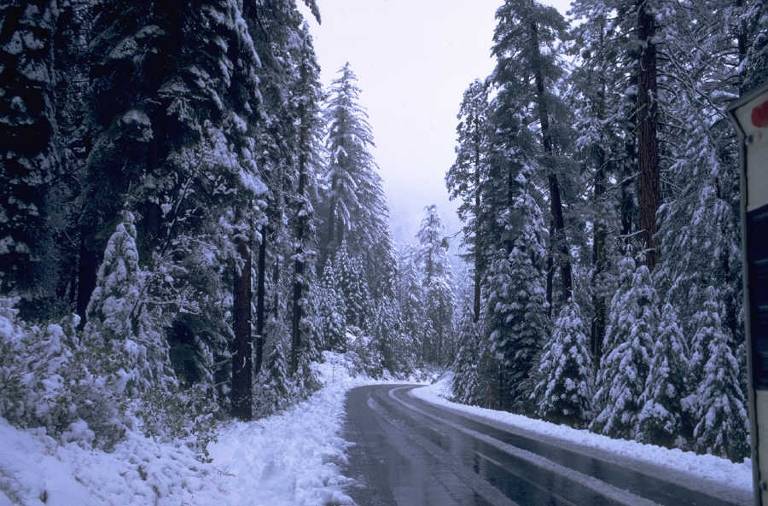 ЗИМА
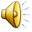 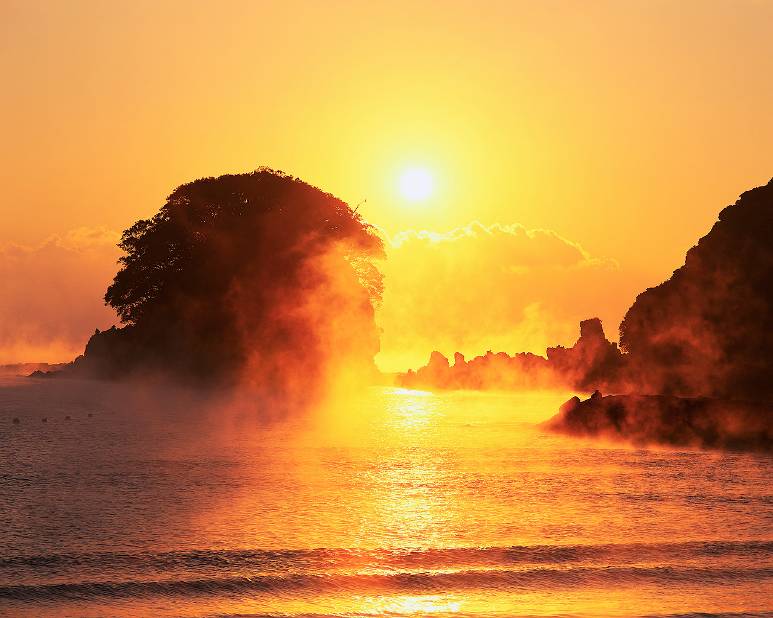 ВОСХОД
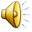 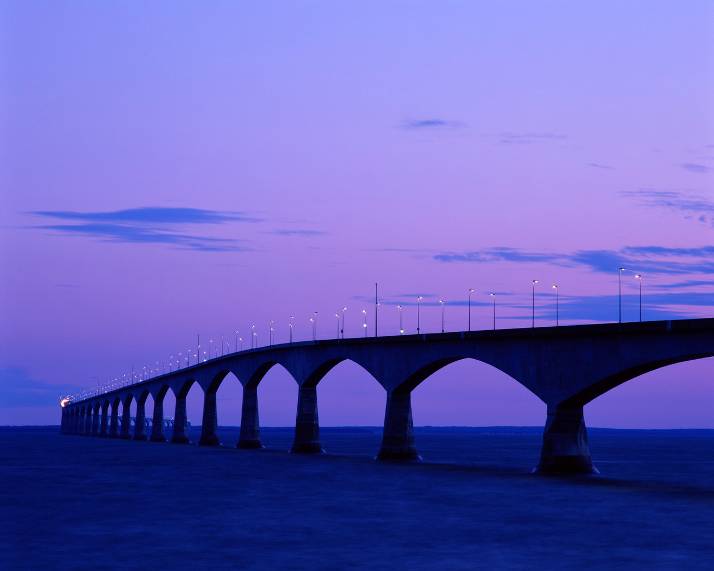 СУМЕРКИ
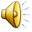 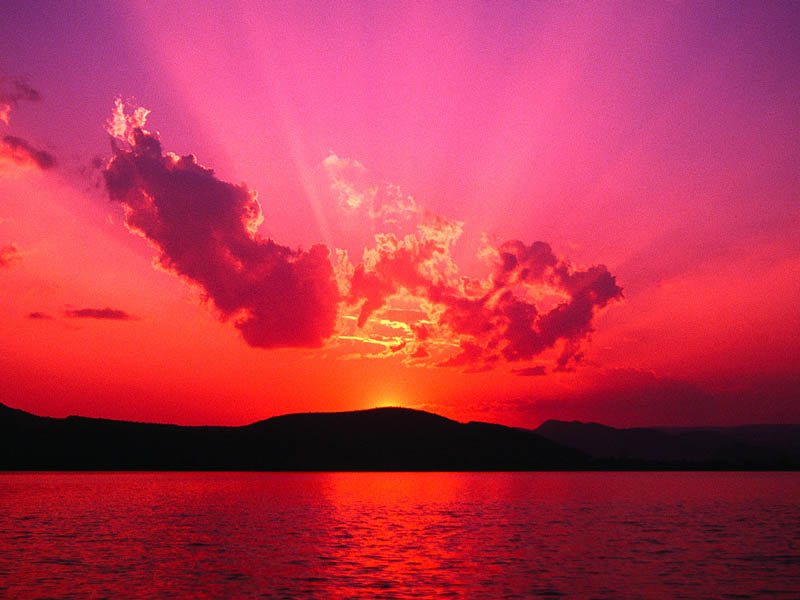 ЗАКАТ
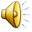 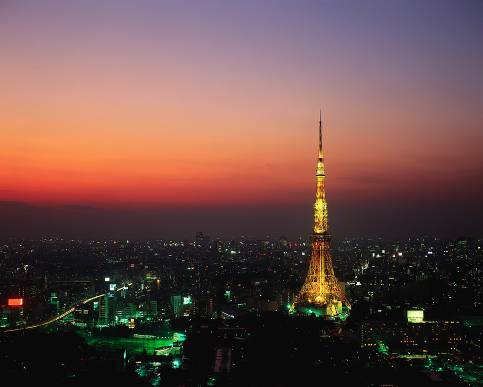 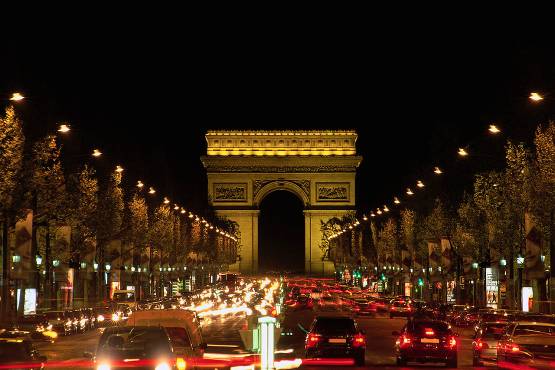 НОЧЬ
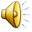 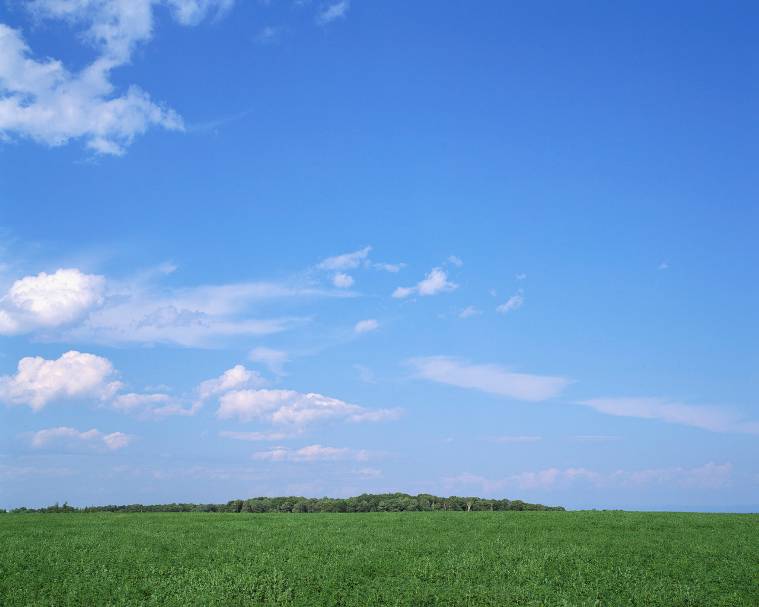 НЕБО
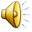 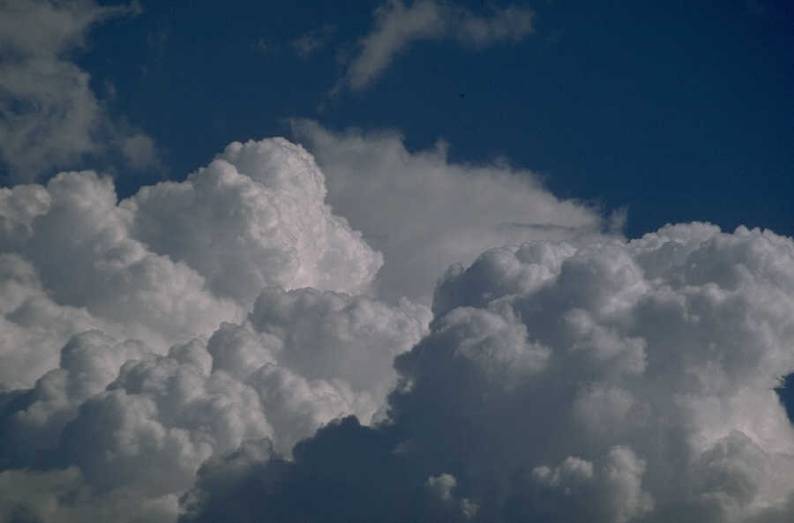 ОБЛАКА
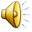 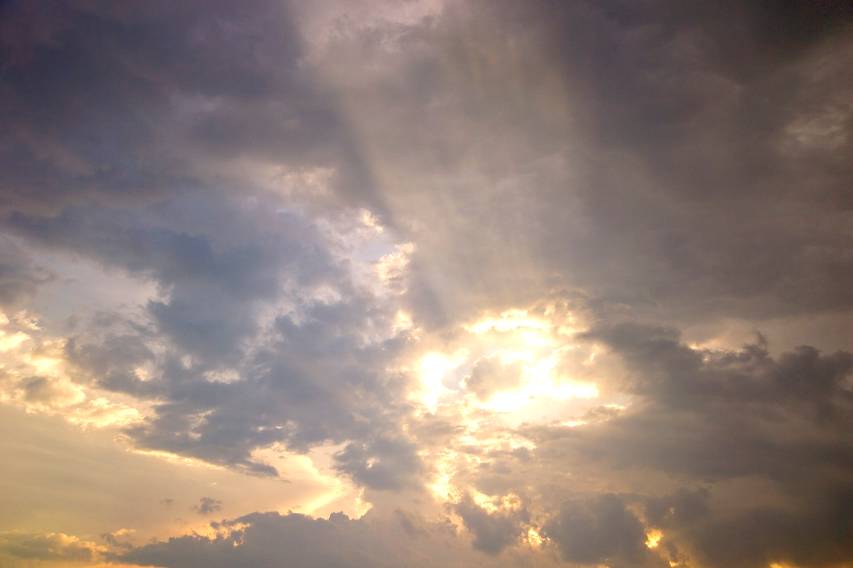 ОБЛАЧНОСТЬ
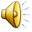 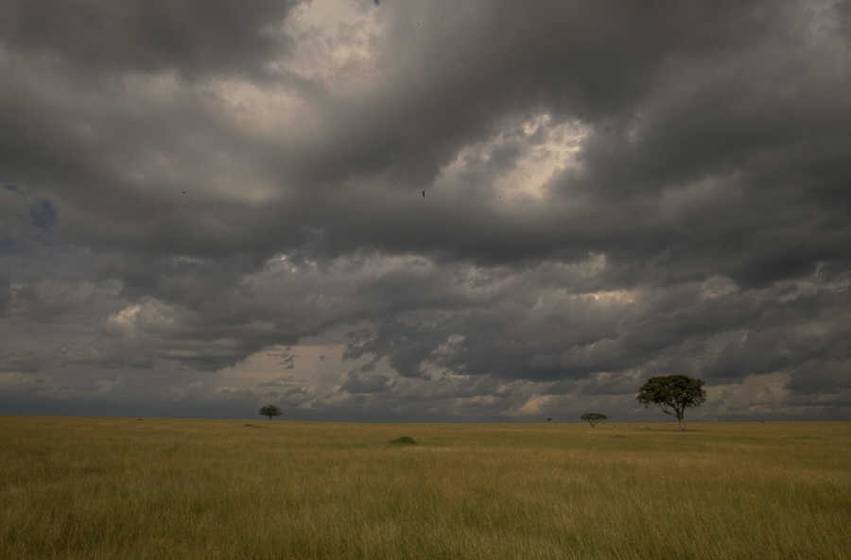 ТУЧИ
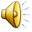 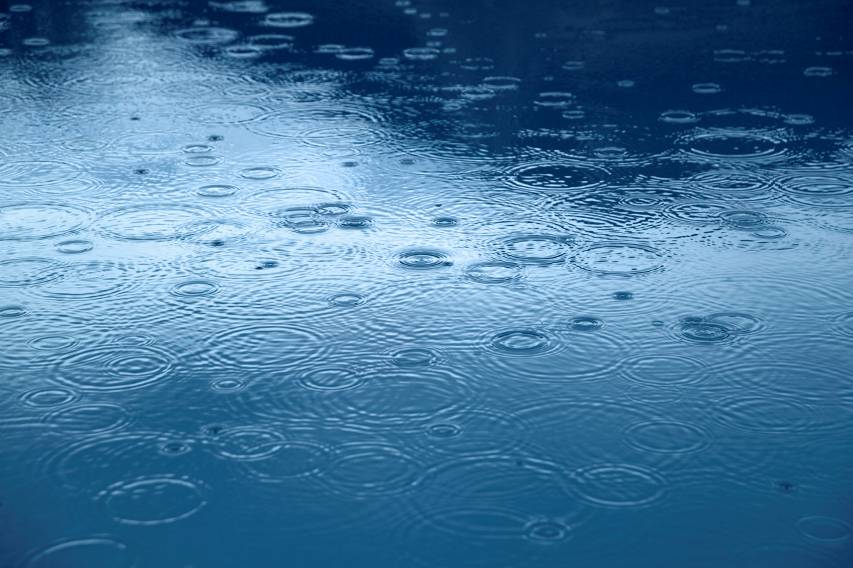 ДОЖДЬ
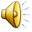 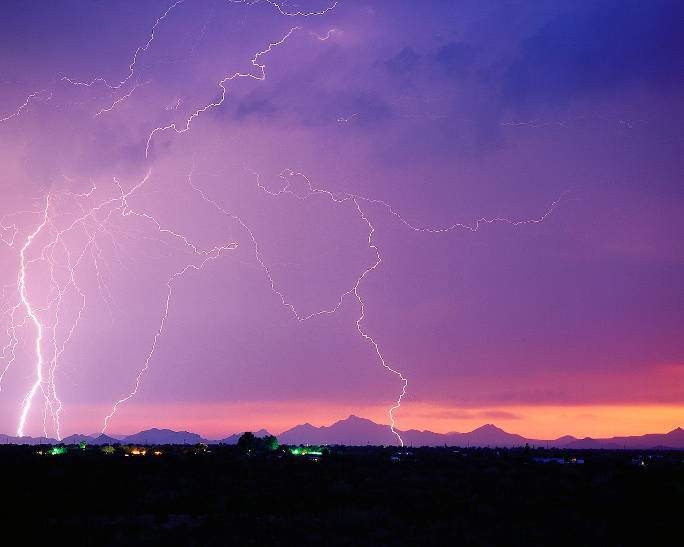 ГРОЗА
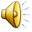 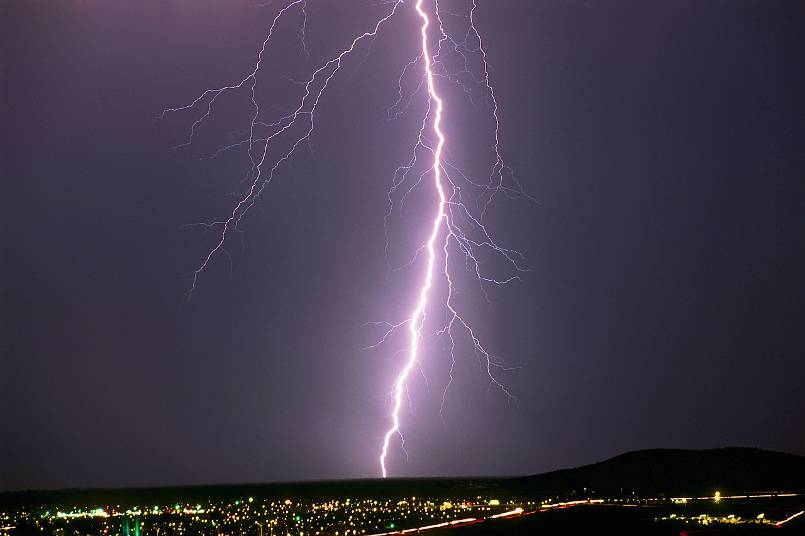 МОЛНИЯ
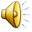 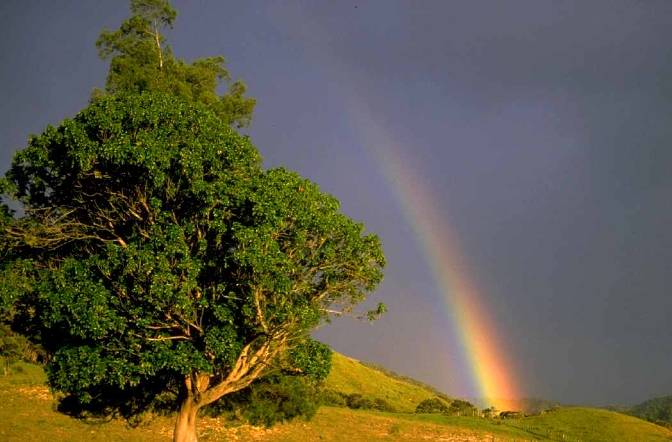 РАДУГА
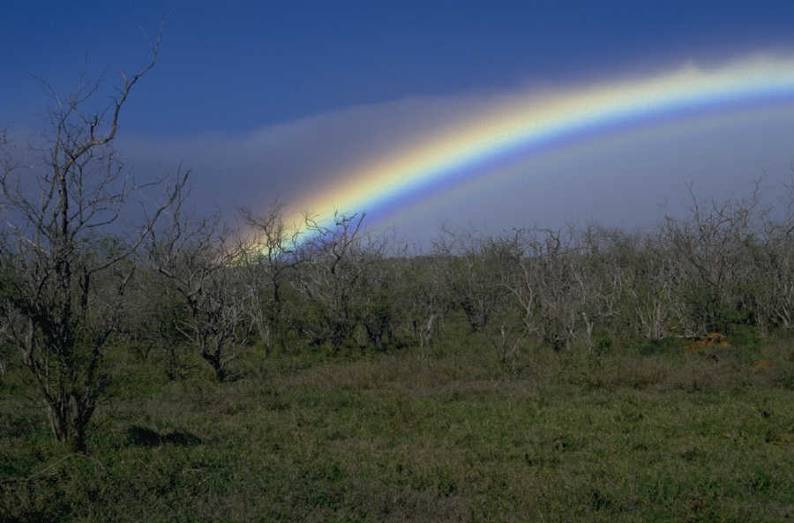 РАДУГА
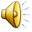 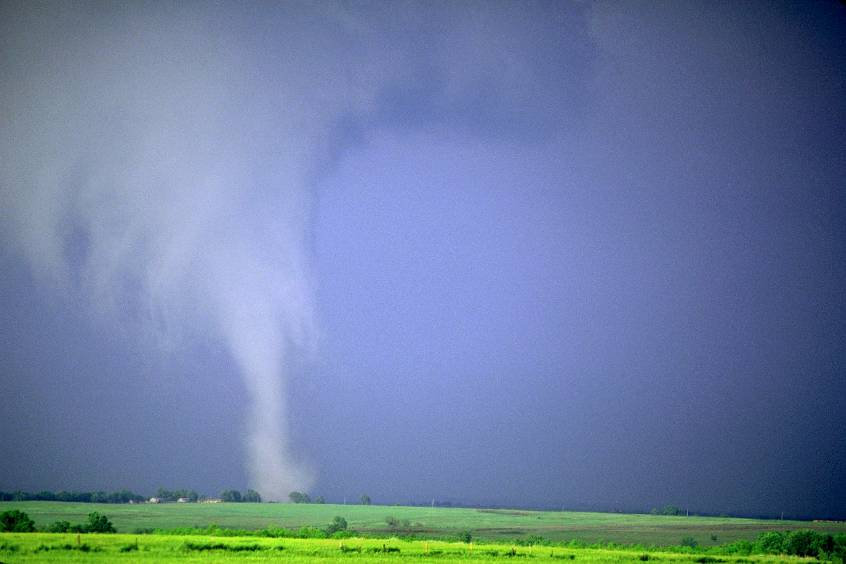 ВЕТЕР
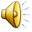 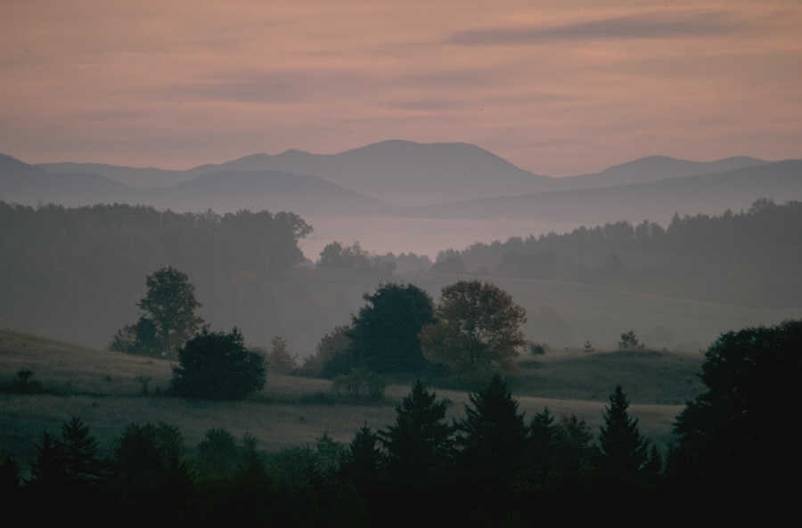 ТУМАН
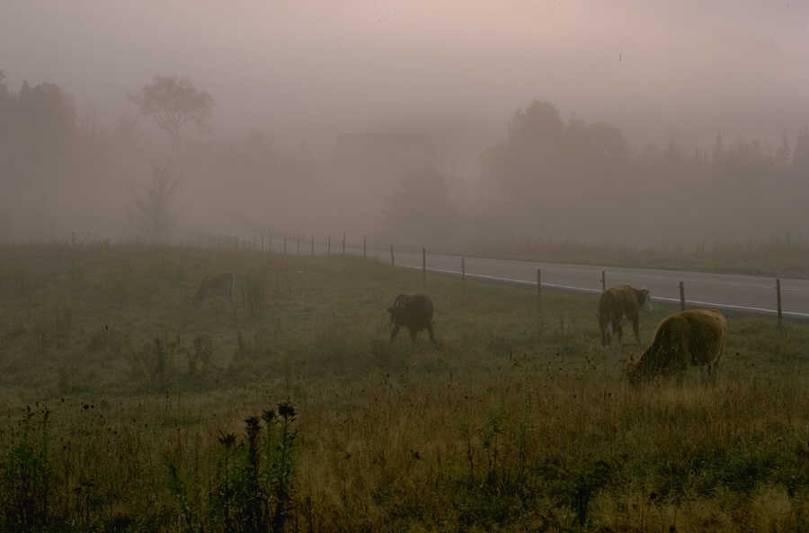 ТУМАН
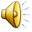 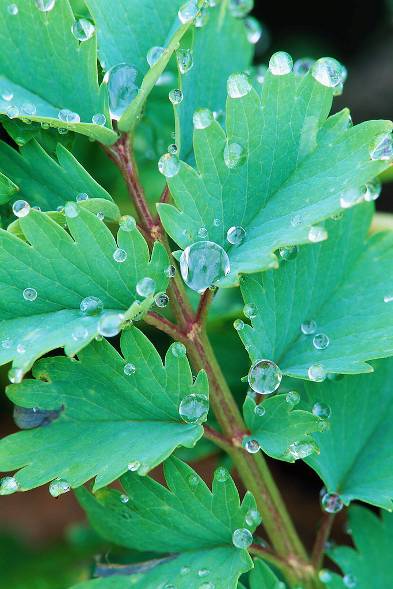 РОСА
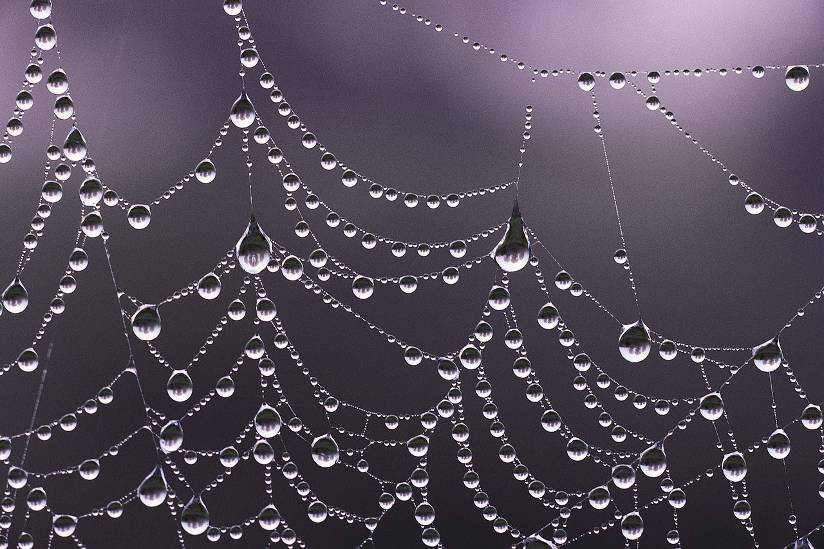 РОСА
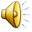 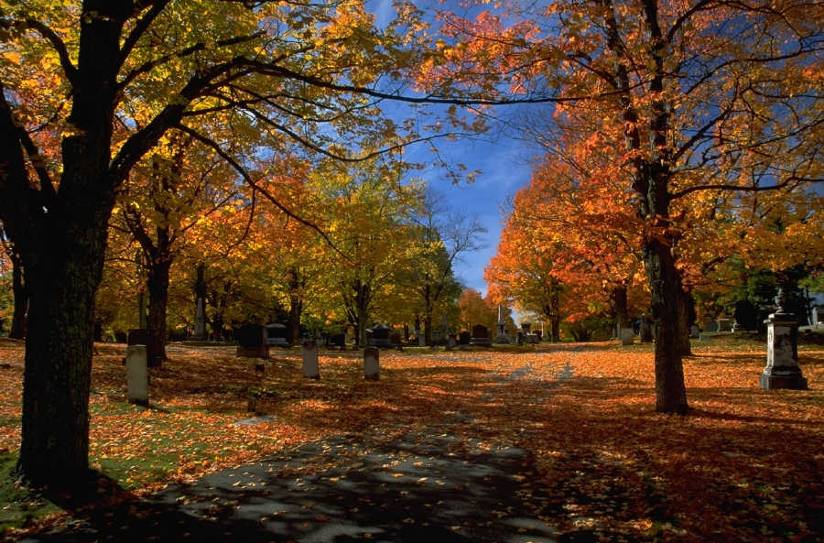 ЛИСТОПАД
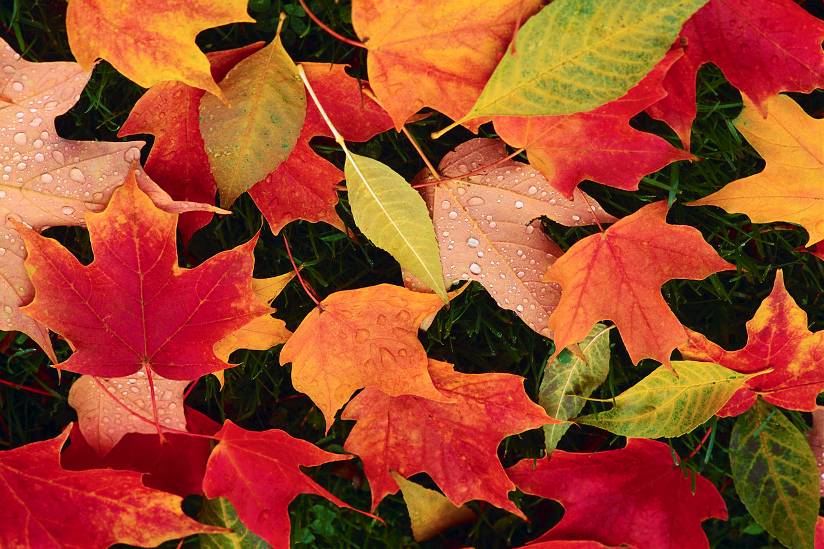 ЛИСТОПАД
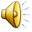 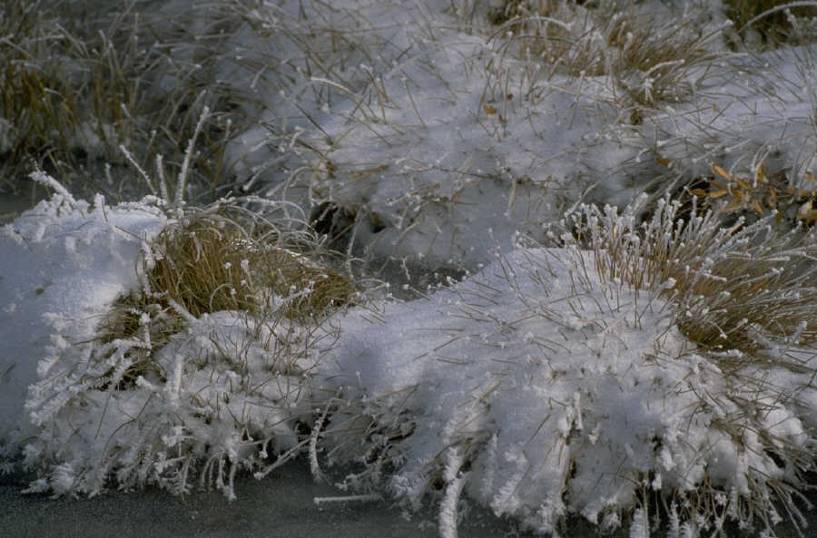 ИНЕЙ
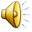 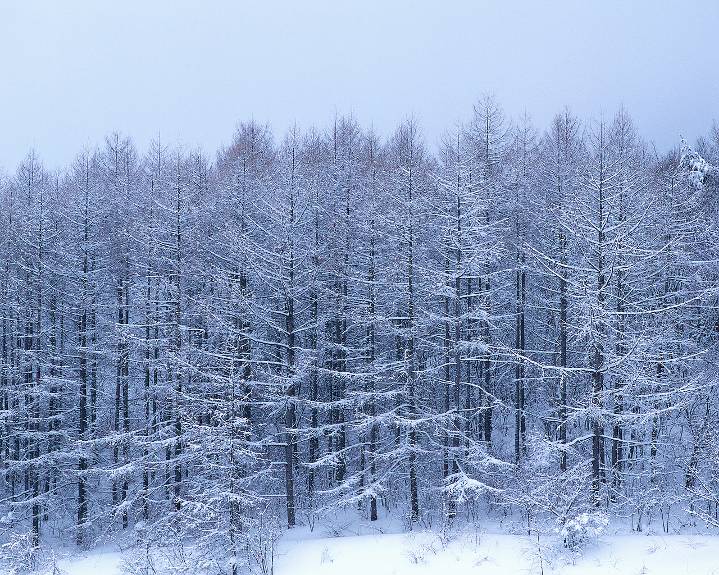 СНЕГ
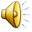 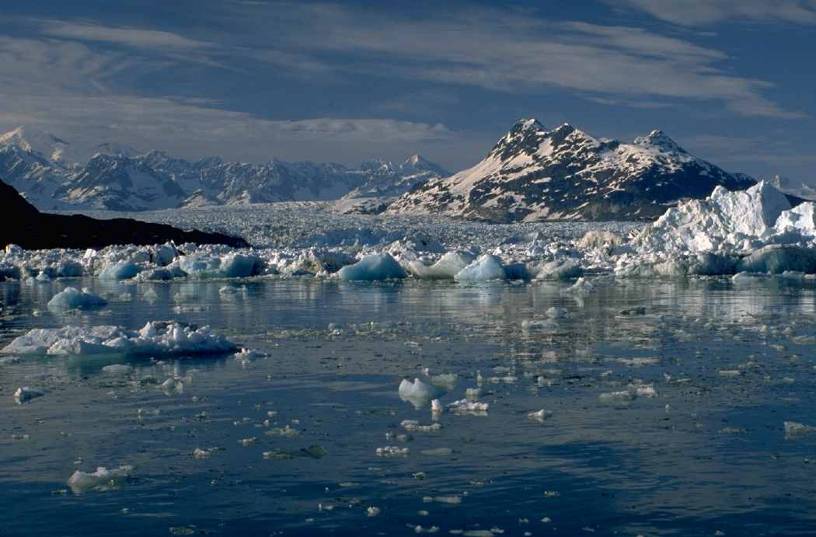 ЛЕДОХОД